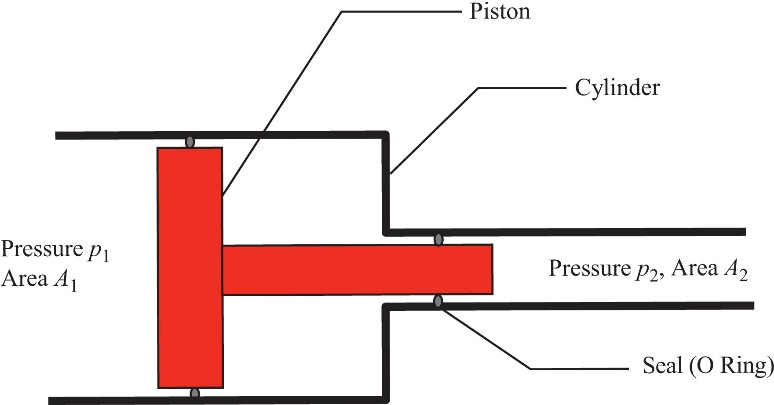 FIGURE 5.1 Schematic Diagram of Pressure Intensifier
Copyright © 2016 Elsevier Ltd. All rights reserved.
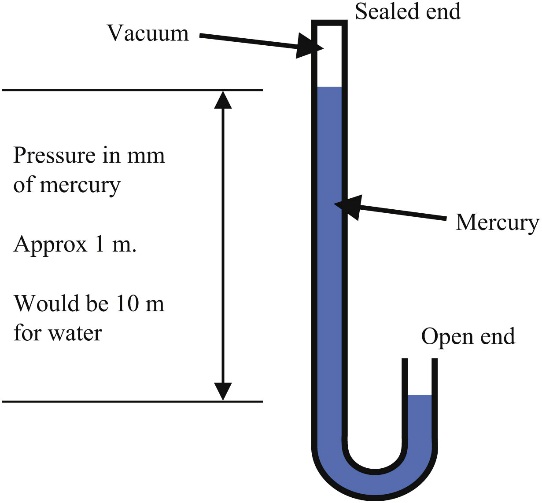 FIGURE 5.2 Mercury Barometer
Copyright © 2016 Elsevier Ltd. All rights reserved.
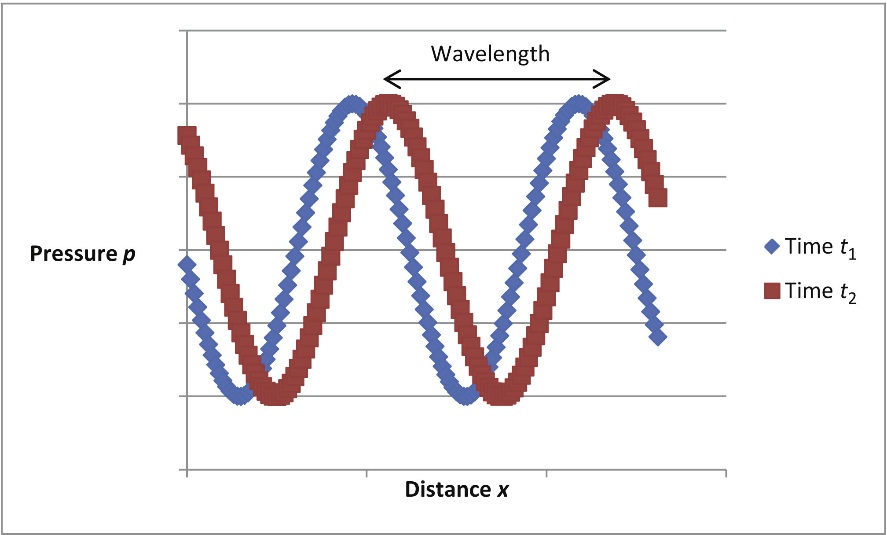 FIGURE 5.3 Movement of a Wave
Copyright © 2016 Elsevier Ltd. All rights reserved.